Hardware status GOLD
Generic Opto Link Demonstrator
1
Uli Schäfer
Pre-historic & GOLD
Backplane and link tester ”BLT” built and tested in 2009
9U*40cm, fitting CMM slot in JEP/CP crate
1 FPGA Virtex-5 
400 s/e backplane links
Multi-Gigabit links (FPGA on-chip)
1 SFP electro/optical link 		– pluggable, bidirectional pair
1 pair of SNAP12 optical device	– plug. 12 fibre unidirectional
Minor h/w issues  
Successfully operated on 160+ Mb/s backplane signals
Successfully operated on Gigabit optical links (SFP)

To further explore optical links and new technologies  GOLD
AdvancedTCA  (ATCA) form factor  
Many Virtex-6
Higher link count
Higher link speed
Optical backplane connectors
o
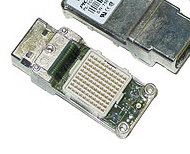 e
SNAP12
2
Uli Schäfer
GOLD  concept
RTM
ATCA form factor

Limited connectivity on front panel
Input links via optical connectors  in zone 3
12-channel optos on daughter modules
Electrical connectivity up to 10Gb/s in zone 2
front
Z3
Z2
ATCA
3
Uli Schäfer
GOLD floor plan
Z3
5 * XC6VLX (Processor L, merger M) up to 36 links each


Two pairs of XC6VHX (H) 72 links each


5+ 12-channel optos on daughter


144 multigigabit links in zone 2 (equiv. 22300 bit / BC)
L
L
Opto
M
L
L
H
H
Z2
890Gb/s
 total
H
H
Z1
4
Uli Schäfer
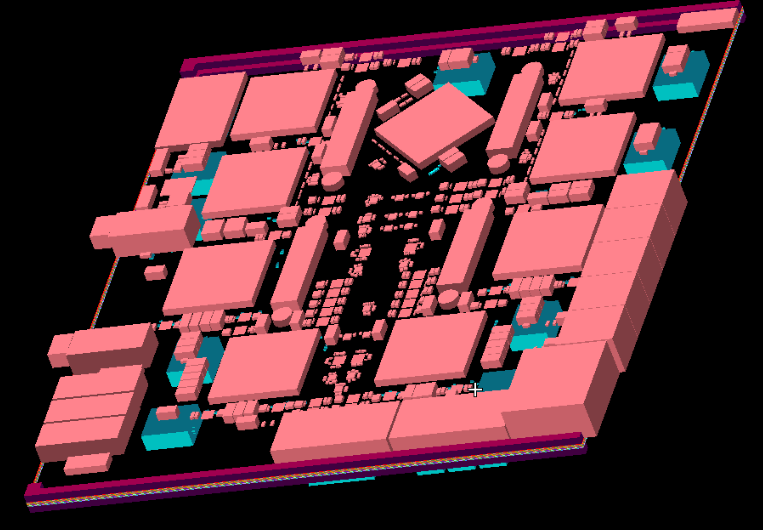 real GOLD
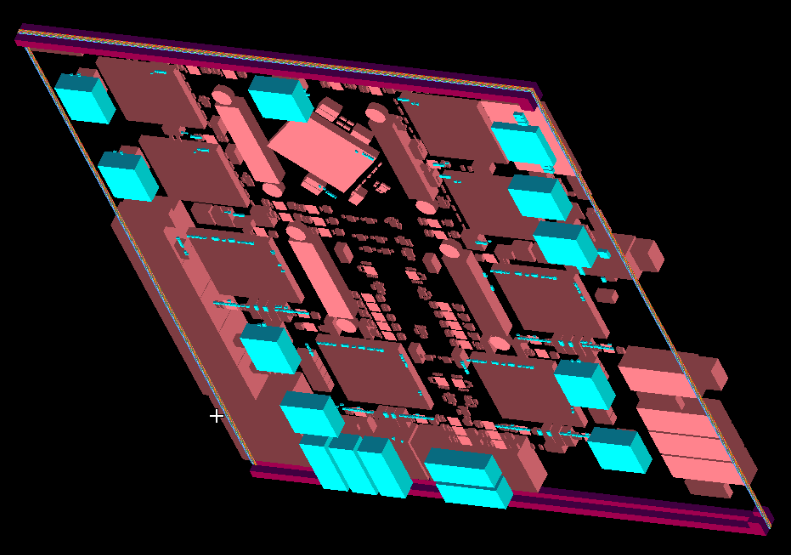 5
Uli Schäfer
GOLD – forever ?
Module originally planned for ca. 8 x 6VLX550T with opto backplane connection only
Converted to a mixed scheme 6VLXT / 6VHXT (6.5/10Gbps)
Added electrical backplane connectivity in zone 2
Learned about power consumption of Virtex 6  re-design of on-module power distribution
Currently designing for  480W per module (primary supply -48/12V converter)
Difficult to find power converters with small footprint, high current and  a lead time below 40 weeks
Module densely packed, power converters on bottom
Thick module, more than 1 ATCA slot
Xilinx documentation for HXT devices far from complete

However, things are now starting to look better now...
6
Uli Schäfer
GOLD status
Schematics and layout under way
Components ordered in February
Xilinx 6VLXT: arrived 
Xilinx HXT ???
SNAP12 : ???
AVAGO 10Gb/s 12-channel optos (2*T, 2*R) : arrived

... While Bruno's heroic battle against missing documentation and unavailable components continues .... 

... some firmware activities:
Currently working on extension of VME bus from 9U processor crates, via BLT module, optically into GOLD (see next presentation)
7
Uli Schäfer